Dr. Elizabeth Southerland
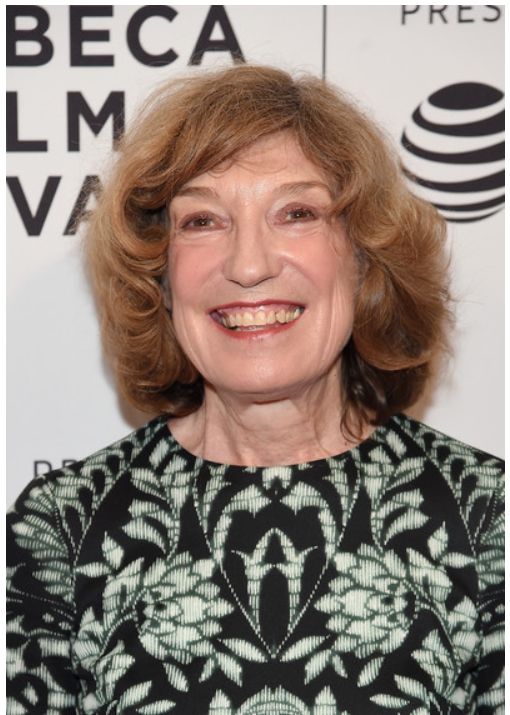